Comparison and Critical Comparison of Charges for NFC Payments Accounted for by Credit Cards and Debit Cards Instead of Paying with Cash. (Vergleich und kritische Evaluierung der verrechneten Kosten beim Bezahlen über NFC mit Kreditkarten und Bankomatkarten (Debit-Cards) anstatt mit Bargeld
Yasir Durmaz h01429347
SBWL – K5 / Thema 6
Gliederung
Einleitung
Fragestellung
Was ist NFC Zahlung - Funktionsweise
Möglichkeiten der Nutzung
Aktuelle Kosten der Nutzung
Vergleich von verschiedenen Anbietern
Kritik und Rechtfertigung der Kosten
Thema 6 - Yasir Durmaz
2
12.3
12.3-22.3
17.3-18.05
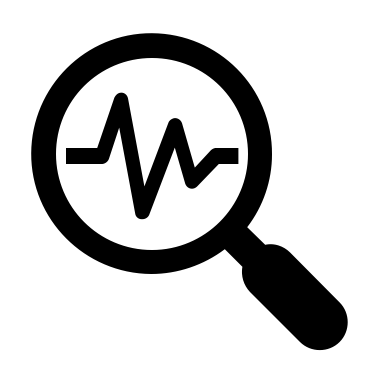 12.3-29.3
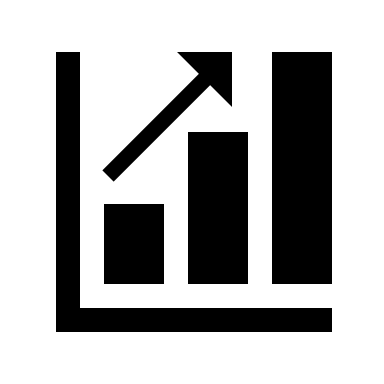 21.3-30.4
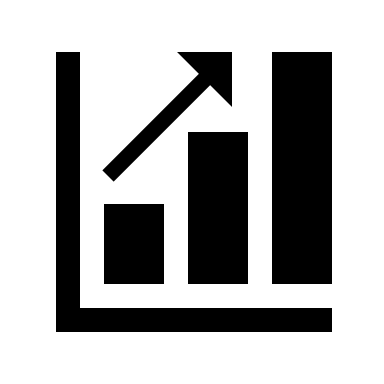 1.5-28.5
25.5-14.6
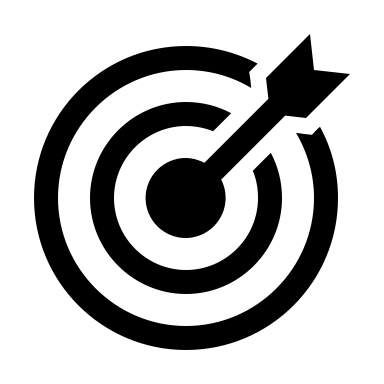 10.6
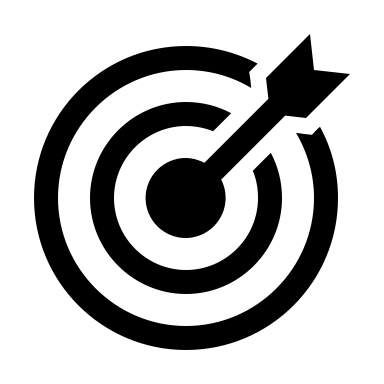 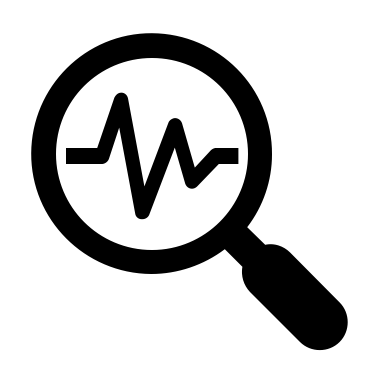 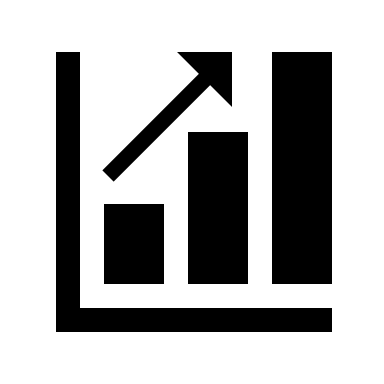 Recherche
Ziel
Milestone